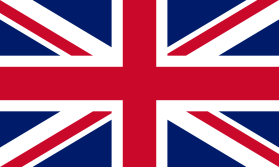 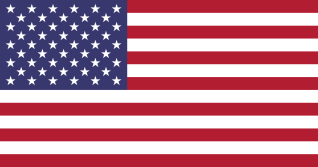 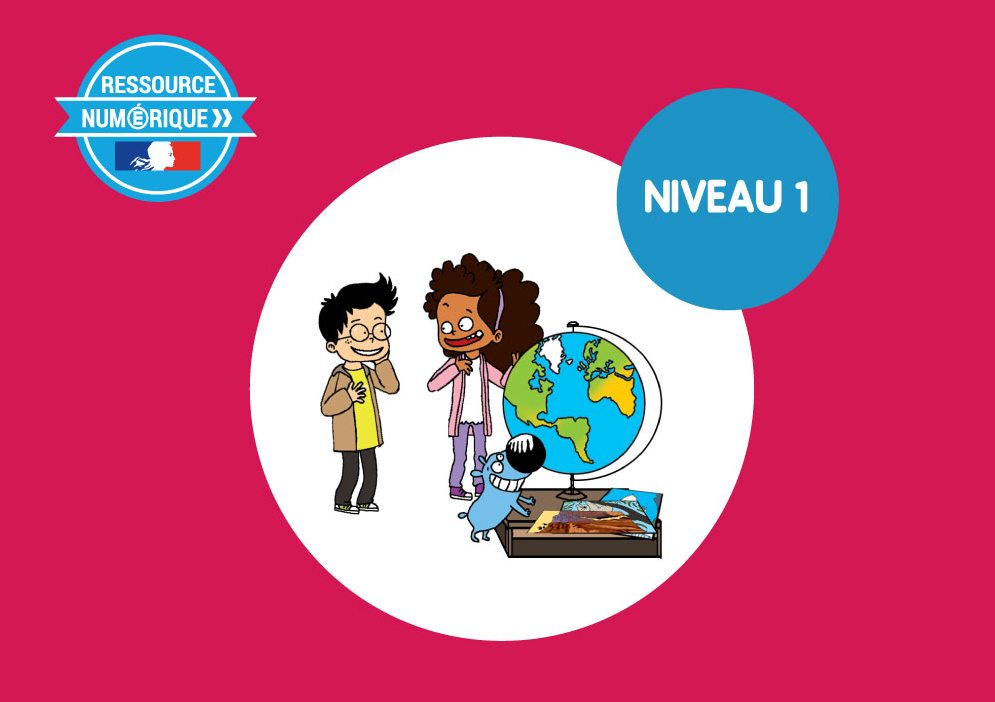 2- My school
2. 1- Are you ok ?
Step 1
Tongue Twister
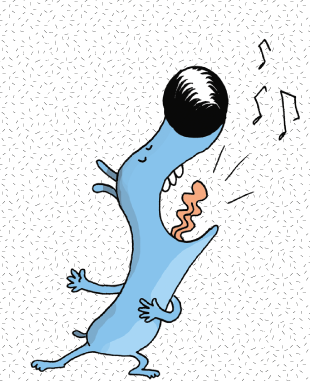 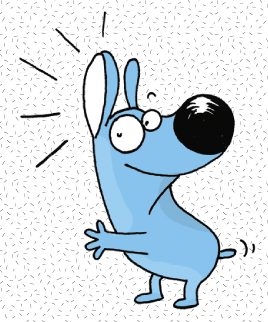 2.1 Are you ok ?- step 1
Listen and repeat
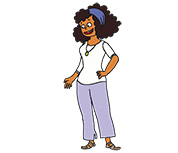 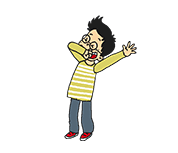 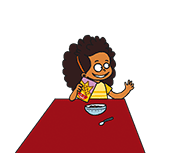 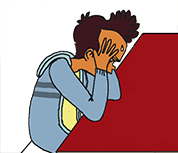 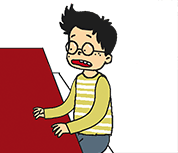 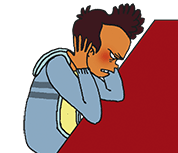 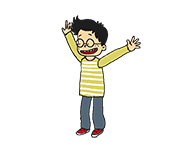 2.1 Are you ok ?- step 1
What’s missing ?
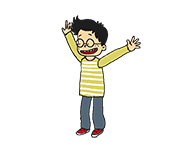 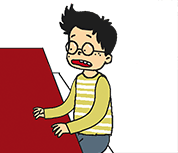 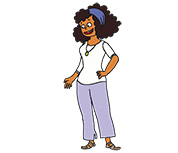 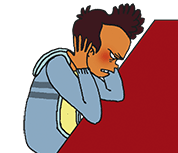 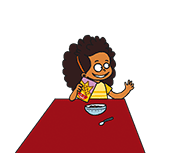 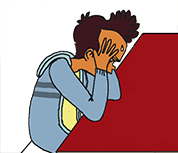 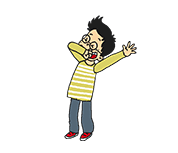 2.1 Are you ok ?- step 1
What’s missing ?
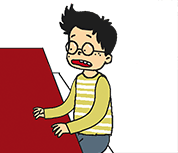 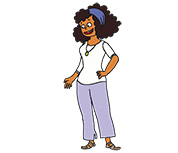 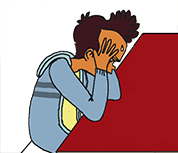 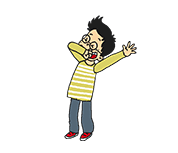 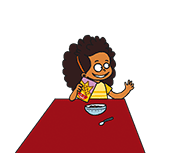 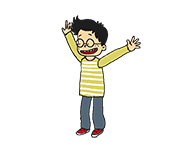 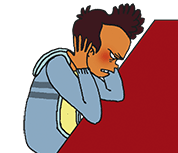 2.1 Are you ok ?- step 1
What’s missing ?
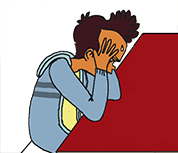 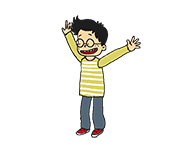 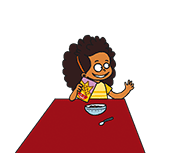 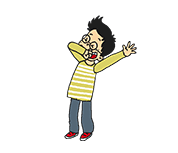 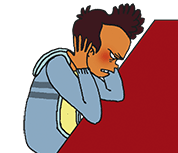 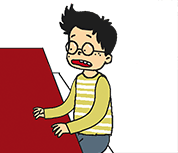 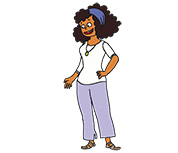 2.1 Are you ok ?- step 1
What’s missing ?
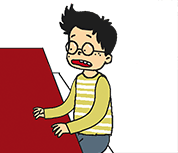 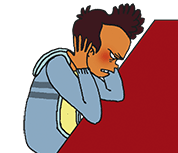 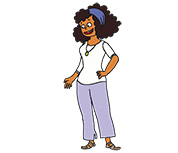 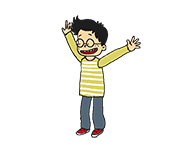 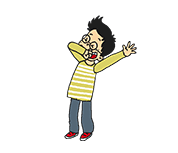 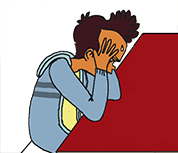 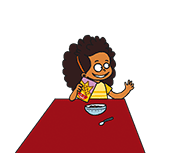 2.1 Are you ok ?- step 1
What’s missing ?
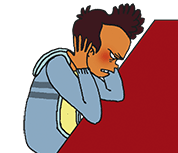 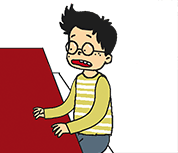 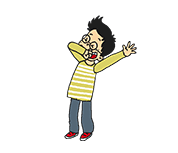 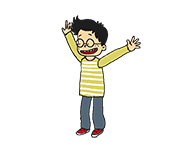 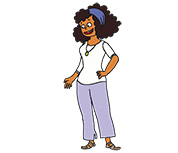 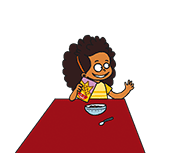 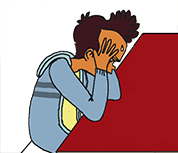 2.1 Are you ok ?- step 1
What’s missing ?
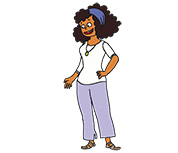 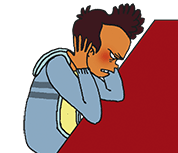 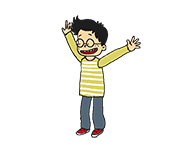 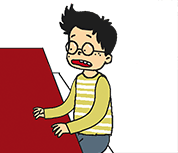 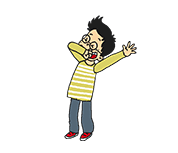 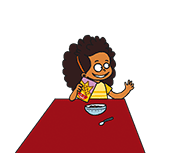 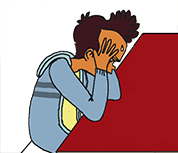 2.1 Are you ok ?- step 1
What’s missing ?
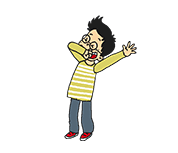 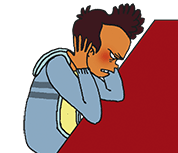 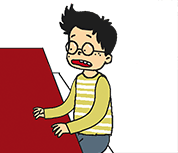 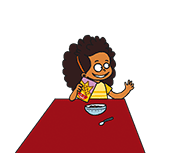 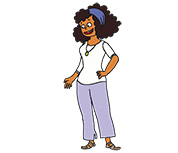 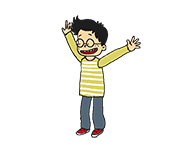 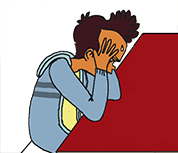 2.1 Are you ok ?- step 1
Look and say what you can.
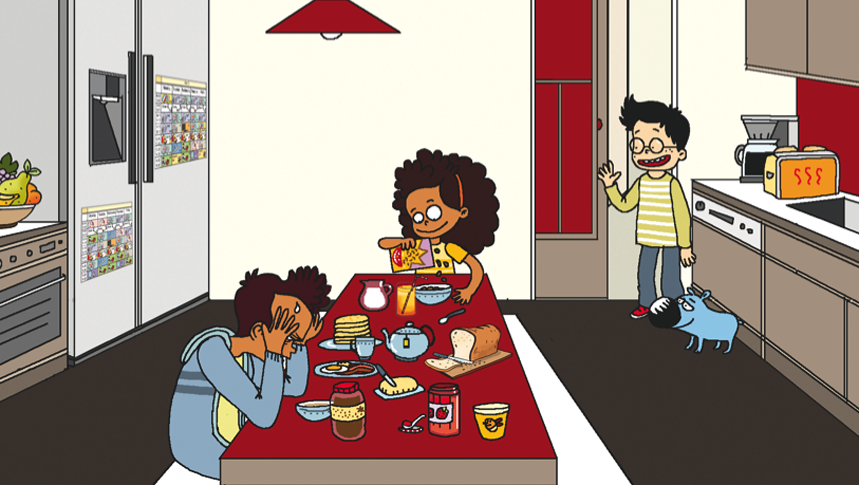 2.1 Are you ok ?- step 1
Look, listen and describe.
2.1 Are you ok ?- step 1
What’s missing ?
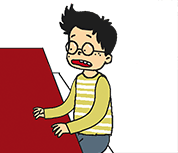 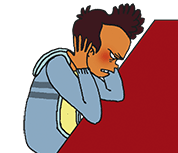 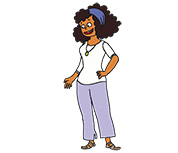 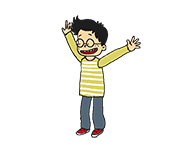 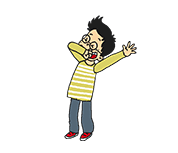 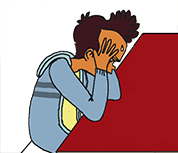 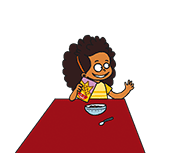 2.1 Are you ok ?- step 1
What’s missing ?
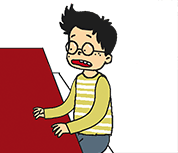 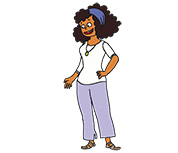 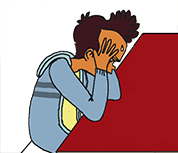 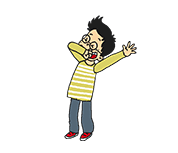 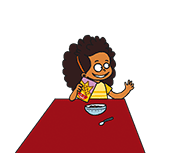 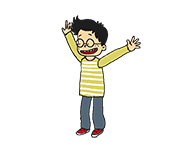 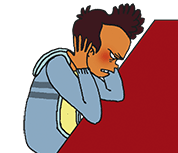 2.1 Are you ok ?- step 1
What’s missing ?
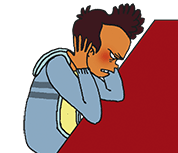 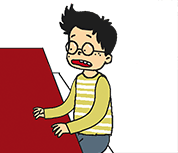 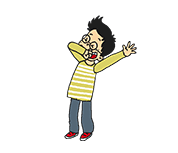 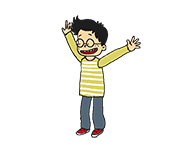 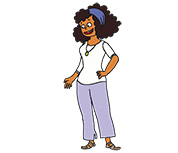 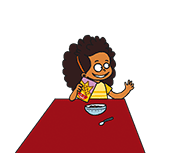 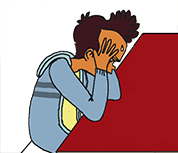 2.1 Are you ok ?- step 1
What’s missing ?
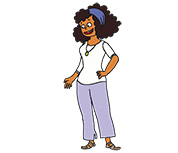 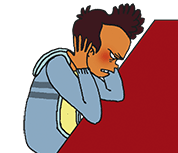 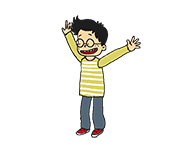 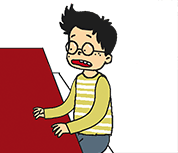 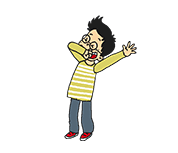 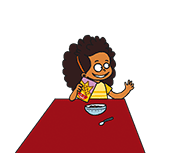 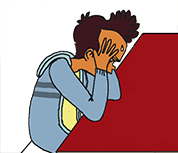 2.1 Are you ok ?- step 1
What’s missing ?
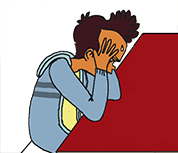 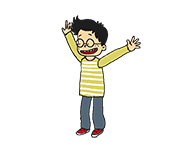 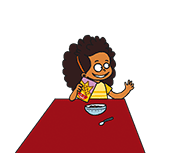 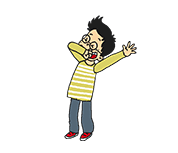 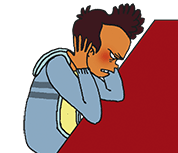 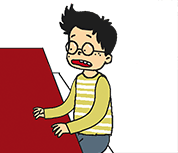 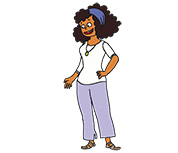 2.1 Are you ok ?- step 1
What’s missing ?
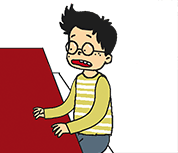 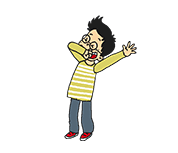 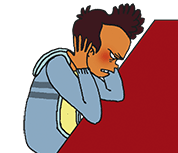 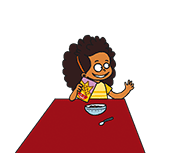 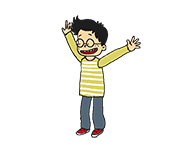 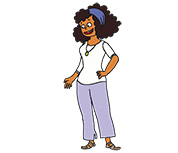 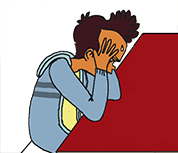 2.1 Are you ok ?- step 1
What’s missing ?
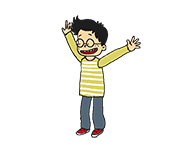 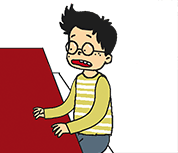 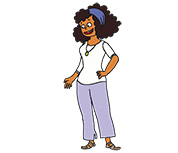 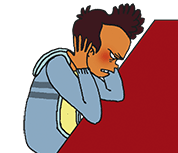 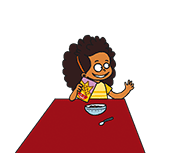 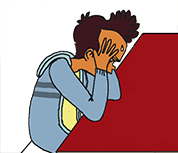 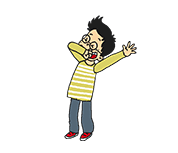 2.1 Are you ok ?- step 1
Listen and click on the right picture.
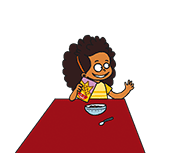 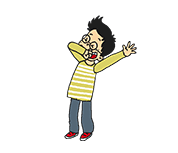 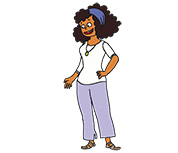 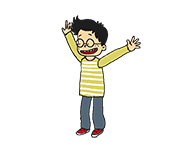 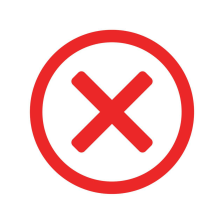 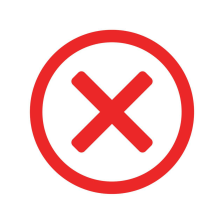 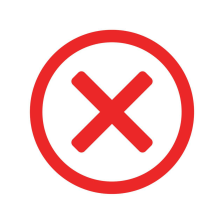 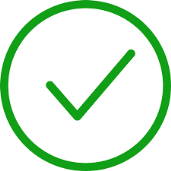 1/4
2.1 Are you ok ?- step 1
Listen and click on the right picture.
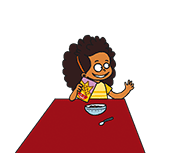 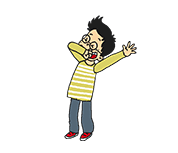 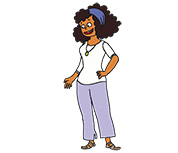 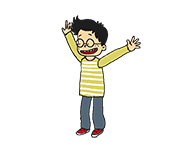 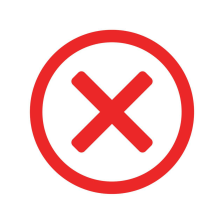 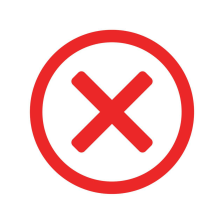 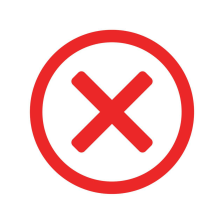 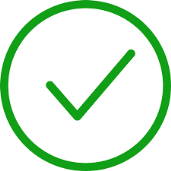 2/4
2.1 Are you ok ?- step 1
Listen and click on the right picture.
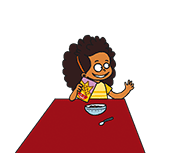 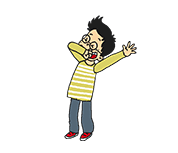 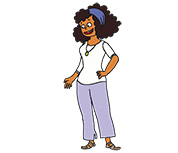 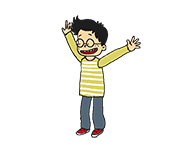 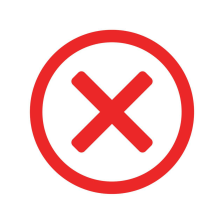 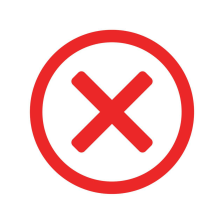 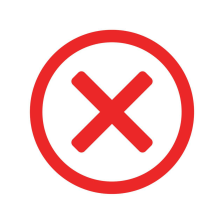 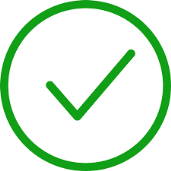 3/4
2.1 Are you ok ?- step 1
Listen and click on the right picture.
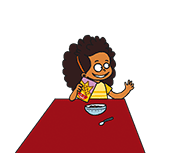 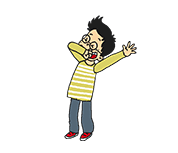 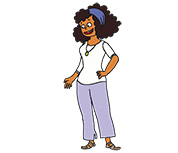 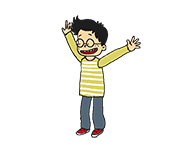 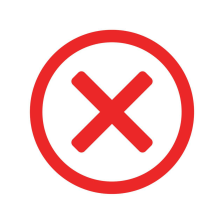 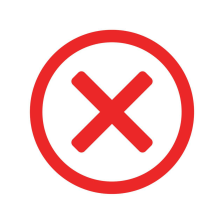 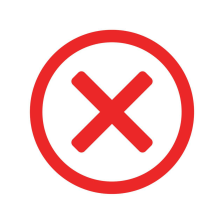 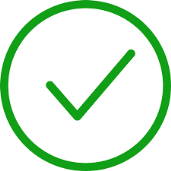 4/4
2.1 Are you ok ?- step 1
What have we learned ?
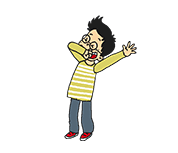 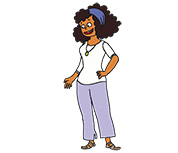 tired
fine
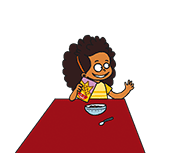 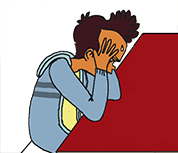 not very well
happy
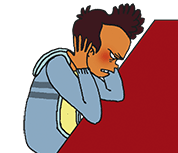 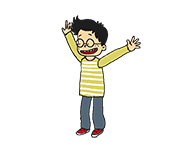 upset
ok
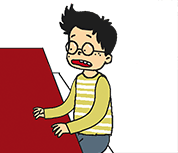 sad
2.1 Are you ok ?- step 1